Great Themes in John’s EpistlesLesson 7
1
2
Matt 22:37 Jesus said to him, 
“‘You shall love the Lord your God with all your heart, with all your soul, and with all your mind.’ 38 This is the first and great commandment. 
39 And the second is like it: ‘You shall love your neighbor as yourself.’ 
 John 14: 15 “If you love Me, keep My commandments.
Love God
Keep His Commandments
Love your Neighbor
Matt  22:40 On these two commandments hang all the Law and the Prophets.”
3
Love your Neighbor
Love God
Keep His Commandments
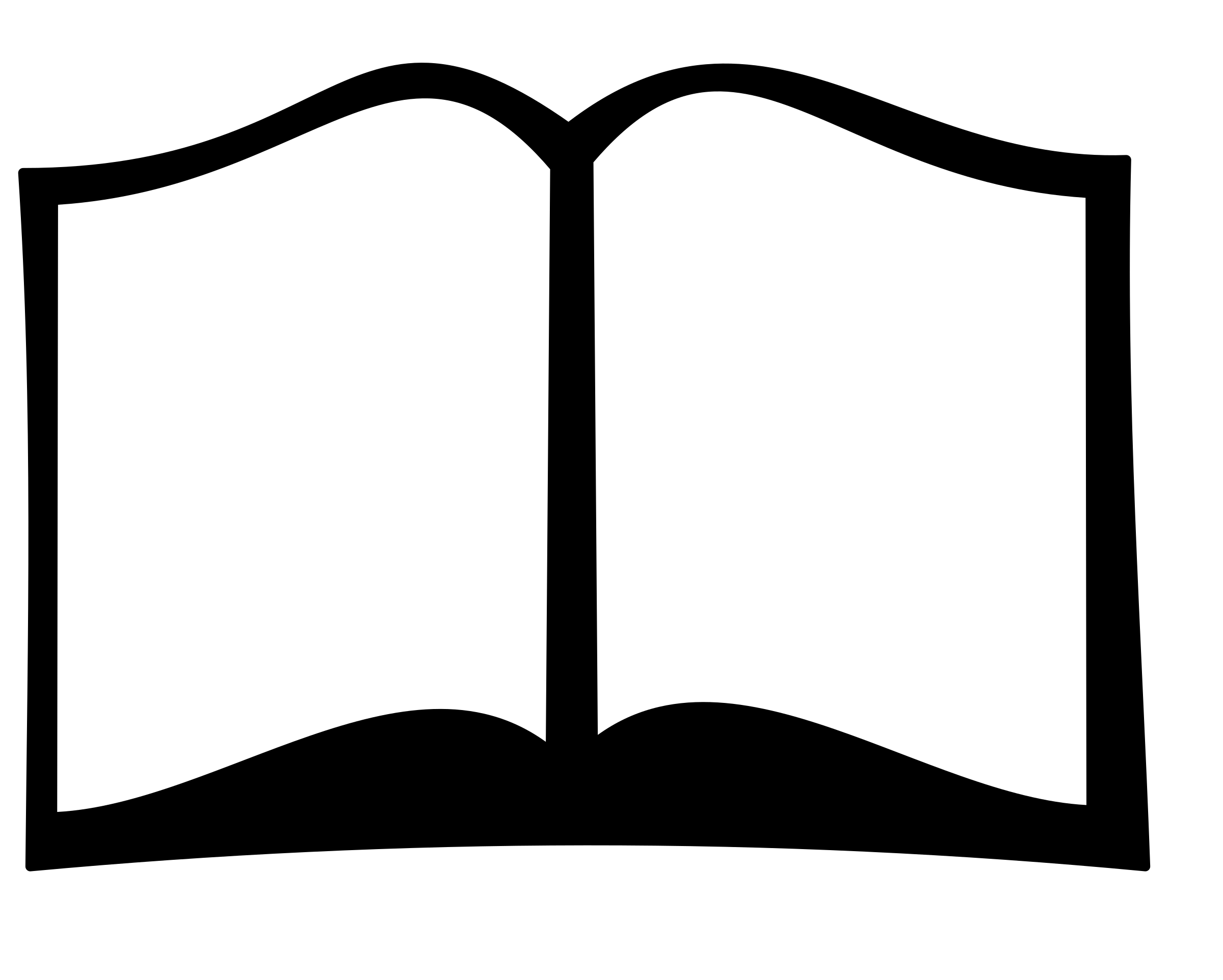 Hide God from you
His Love
His Nature
His Plan

Preach Tolerance of Sin

Downplay impact of Sin

‘Rebrand’ Sin as Good
Satan
4
[Speaker Notes: Genesis 3 :1 Now the serpent was more cunning than any beast of the field which the Lord God had made.]
Love your Neighbor
Love God
Keep His Commandments
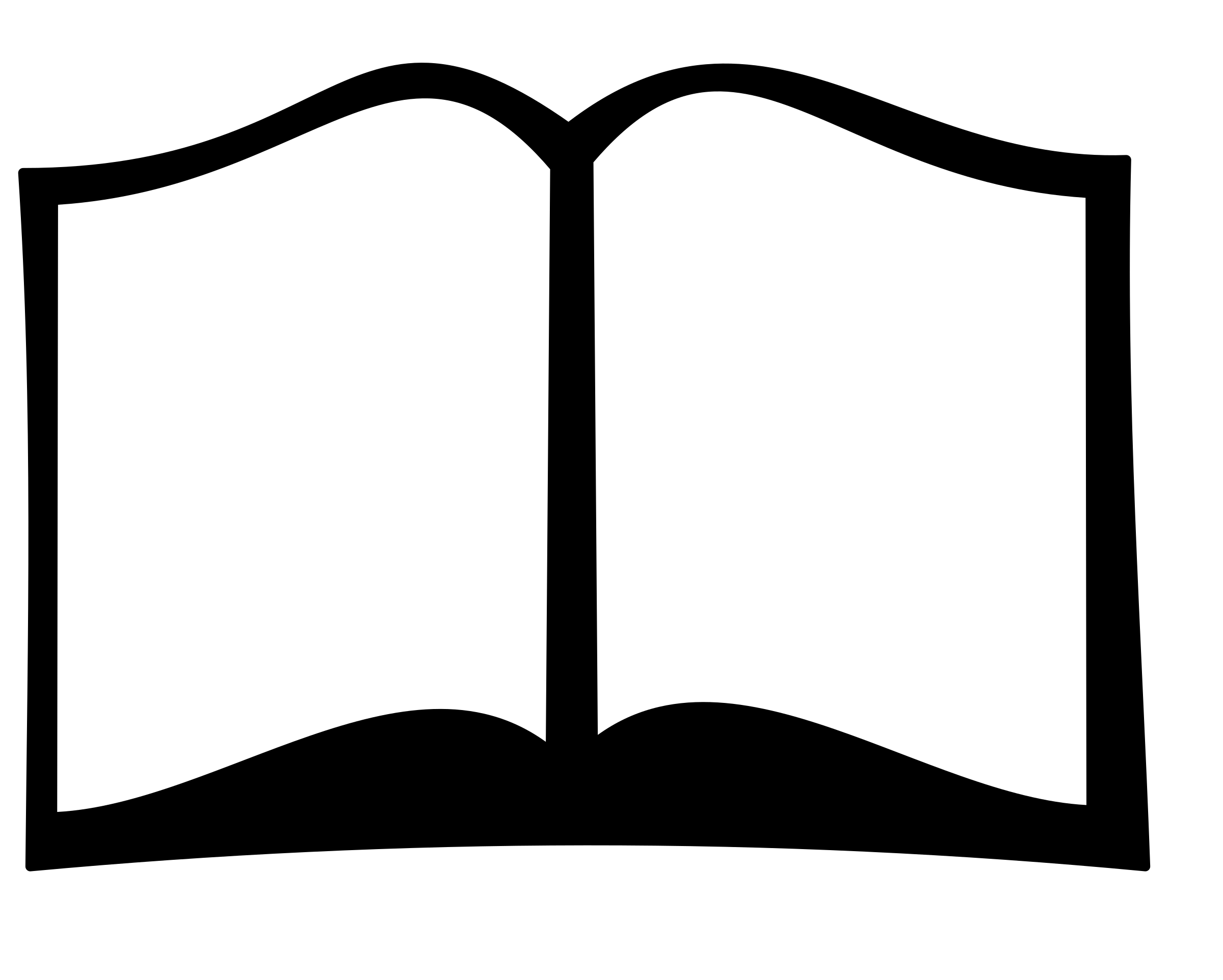 Withhold the World’s Love
Forget about Jesus
Focus on ‘rule-following’
Promotion of Self
Drive Bias and Division
Politics / Social circles 
Classes / Financial 
Race/ Country of origin
Religion / Gender
Hide God from you
His Love
His Nature
His Plan

Preach Tolerance of Sin

Downplay impact of Sin

‘Rebrand’ Sin as Good
Satan
5
[Speaker Notes: Genesis 3 :1 Now the serpent was more cunning than any beast of the field which the Lord God had made.
John 15:18 “If the world hates you, you know that it hated Me before it hated you. 19 If you were of the world, the world would love its own. Yet because you are not of the world, but I chose you out of the world, therefore the world hates you.]
1 John 3:24 Now he who keeps His commandments abides in Him, and He in him. And by this we know that He abides in us, by the Spirit whom He has given us.

1 John 4:1 Beloved, do not believe every spirit, but test the spirits, whether they are of God; because many false prophets have gone out into the world. 2 By this you know the Spirit of God: Every spirit that confesses that Jesus Christ has come in the flesh is of God, 3 and every spirit that does not confess that Jesus Christ has come in the flesh is not of God. And this is the spirit of the Antichrist, which you have heard was coming, and is now already in the world. 4 You are of God, little children, and have overcome them, because He who is in you is greater than he who is in the world. 5 They are of the world. Therefore they speak as of the world, and the world hears them. 6 We are of God. He who knows God hears us; he who is not of God does not hear us. By this we know the spirit of truth and the spirit of error.
1 John 3:24 Now he who keeps His commandments abides in Him, and He in him. And by this we know that He abides in us, by the Spirit whom He has given us.

1 John 4:1 Beloved, do not believe every spirit, but test the spirits, whether they are of God; because many false prophets have gone out into the world. 2 By this you know the Spirit of God: Every spirit that confesses that Jesus Christ has come in the flesh is of God, 3 and every spirit that does not confess that Jesus Christ has come in the flesh is not of God. And this is the spirit of the Antichrist, which you have heard was coming, and is now already in the world. 4 You are of God, little children, and have overcome them, because He who is in you is greater than he who is in the world. 5 They are of the world. Therefore they speak as of the world, and the world hears them. 6 We are of God. He who knows God hears us; he who is not of God does not hear us. By this we know the spirit of truth and the spirit of error.
Love God
Keep His Commandments
Love your Neighbor
“If we say we have fellowship with him and walk in darkness…” 1:6
“If we say we have no sin…” 1:8
“If we say we have not sinned…” 1:10
“He that saith, I know Him, and keep not His commandments…” 2:4
“He that saith he abideth in Him, and ought to walk…” 2:6
“He that saith he is in the light and hateth his brother…” 2:9
“If a man says, I love God, and hateth his brother…” 4:20
8
[Speaker Notes: Genesis 3 :1 Now the serpent was more cunning than any beast of the field which the Lord God had made.]
Questions for us:
How do we know if God abides in us and we in Him ?
1 John 3:24 Now he who keeps His commandments abides in Him, and He in him. And by this we know that He abides in us, by the Spirit whom He has given us.
Signs of a proper relationship with God:
God’s example of Love 3:1-2
Our response to the call for purity 3:3-12
Our response to Hate and call to Love 3:13-24
Differentiation between truth and error 4:1-6
9
Galatians 5: 6 I say then: Walk in the Spirit, and you shall not fulfill the lust of the flesh. 17 For the flesh lusts against the Spirit, and the Spirit against the flesh; and these are contrary to one another, so that you do not do the things that you wish. 18 But if you are led by the Spirit, you are not under the law.

Spirit = God’s Influence in our lives
Questions for us:
1. How do we know if God abides in us and we in Him ?
John 14:15 “If you love Me, keep My commandments. 16 And I will pray the Father, and He will give you another Helper, that He may abide with you forever—
21 He who has My commandments and keeps them, it is he who loves Me. And he who loves Me will be loved by My Father, and I will love him and manifest Myself to him.”


1 John 3:24 Now he who keeps His commandments abides in Him, and He in him. And by this we know that He abides in us, by the Spirit whom He has given us.
11
2. Why should we not “..believe every spirit..”?
1 John 2:18 Little children, it is the last hour; and as you have heard that the Antichrist is coming, even now many antichrists have come, by which we know that it is the last hour. 19 They went out from us, but they were not of us; for if they had been of us, they would have continued with us; but they went out that they might be made manifest, that none of them were of us.

1 John 4:1 Beloved, do not believe every spirit, but test the spirits, whether they are of God; because many false prophets have gone out into the world. 

Matt 24: 23 “Then if anyone says to you, ‘Look, here is the Christ!’ or ‘There!’ do not believe it. 24 For false christs and false prophets will rise and show great signs and wonders to deceive, if possible, even the elect. 25 See, I have told you beforehand.
12
2. Why should we not “..believe every spirit..”?
Acts 2:29 For I know this, that after my departure savage wolves will come in among you, not sparing the flock. 30 Also from among yourselves men will rise up, speaking perverse things, to draw away the disciples after themselves. 31 Therefore watch, and remember that for three years I did not cease to warn everyone night and day with tears.

2 Peter 2:1 But there were also false prophets among the people, even as there will be false teachers among you, who will secretly bring in destructive heresies, even denying the Lord who bought them, and bring on themselves swift destruction. 2 And many will follow their destructive ways, because of whom the way of truth will be blasphemed.
13
2. Why should we not “..believe every spirit..”?
Ephesians 4:13 till we all come to the unity of the faith and of the knowledge of the Son of God, to a perfect man, to the measure of the stature of the fullness of Christ; 14 that we should no longer be children, tossed to and fro and carried about with every wind of doctrine, by the trickery of men, in the cunning craftiness of deceitful plotting, 15 but, speaking the truth in love, may grow up in all things into Him who is the head—Christ— 

Hebrews 13:8 Jesus Christ is the same yesterday, today, and forever. 9 Do not be carried about with various and strange doctrines. For it is good that the heart be established by grace, not with foods which have not profited those who have been occupied with them.
14
Questions for us:
2. According to 4:1 why should we not believe every spirit?
1 John 4:1 Beloved, do not believe every spirit, but test the spirits, whether they are of God; because many false prophets have gone out into the world. 

Implications of “…test the sprits…” :
Everybody does the testing
For a test there must be a Standard
Testing requires a Process… we have examples of that process
‘Testing’ is not new and has been a part of God’s plan
There is a right and wrong
15
Test these statements:
“What's really important is that we just all believe in God”

“Well the Spirit speaks to different people in different ways”

“We may all take different paths to the Father but the destination is what really matters”
16
3. What must a spirit confess in order to be in harmony with the Spirit of God?
1 John 4:2 By this you know the Spirit of God: Every spirit that confesses that Jesus Christ has come in the flesh is of God,. 

What he does not say:
Jesus came into flesh
Jesus appeared as flesh
Docetae 
Believed Christ body was a phantom
Or if real not of earth
“…confesses that Jesus Christ …”
Luke 1:31 And behold, you will conceive in your womb and bring forth a Son, and shall call His name Jesus. 
Luke 2:11 For there is born to you this day in the city of David a Savior, who is Christ the Lord. 

Acts 2:36 “Therefore let all the house of Israel know assuredly that God has made this Jesus, whom you crucified, both Lord and Christ.”
17
4. As opposed to the Spirit of God, what is true of the spirit of the Antichrist?
1 John 4:2 By this you know the Spirit of God: Every spirit that confesses that Jesus Christ has come in the flesh is of God, 3 and every spirit that does not confess that Jesus Christ has come in the flesh is not of God. And this is the spirit of the Antichrist, which you have heard was coming, and is now already in the world. 

1 Corinthians 15:14 And if Christ is not risen, then our preaching is empty and your faith is also empty. 15 Yes, and we are found false witnesses of God, because we have testified of God that He raised up Christ, whom He did not raise up—if in fact the dead do not rise. 16 For if the dead do not rise, then Christ is not risen. 17 And if Christ is not risen, your faith is futile; you are still in your sins! 18 Then also those who have fallen asleep in Christ have perished. 19 If in this life only we have hope in Christ, we are of all men the most pitiable.
18
5. In vs. 4 and 5, who is the He that is in you?  Who is the he who is in the world?  Who are the “they” of vs. 5?
1 John 4:4 You are of God, little children, and have overcome them, because He who is in you is greater than he who is in the world. 5 They are of the world. Therefore they speak as of the world, and the world hears them.
He:
God
Christ
God’s spirit
Prophets

Apostles Teaching
he:
“the evil one” 1 Jn 5:19
“prince of this world” Jn14:30
“the god of this world” 2Cor 4:4
“spirit that now worketh in the sons of disobedience” Eph 2:2
“the spirit of the Antichrist” 1 Jn 4:3
Overcomes
19
1 John 4:4 You are of God, little children, and have overcome them, because He who is in you is greater than he who is in the world. 5 They are of the world. Therefore they speak as of the world, and the world hears them.
Matt 12:34 Brood of vipers! How can you, being evil, speak good things? For out of the abundance of the heart the mouth speaks. 35 A good man out of the good treasure of his heart brings forth good things, and an evil man out of the evil treasure brings forth evil things

Luke 6:45 A good man out of the good treasure of his heart brings forth good; and an evil man out of the evil treasure of his heart brings forth evil. For out of the abundance of the heart his mouth speaks.
20
6. What determines whether a person is of God or not of God according to vs. 6?
1 John 4:6 We are of God. He who knows God hears us; he who is not of God does not hear us. By this we know the spirit of truth and the spirit of error.
“…spirit of truth and…” 	                           “…the spirit of error.”
Undecided
Neutral 
Open
21
6. What determines whether a person is of God or not of God according to vs. 6?
1 John 4:6 We are of God. He who knows God hears us; he who is not of God does not hear us. By this we know the spirit of truth and the spirit of error.
“…spirit of truth and…” 	                           “…the spirit of error.”
Undecided
Neutral 
Open
22
1 John 4:7 Beloved, let us love one another, for love is of God; and everyone who loves is born of God and knows God. 8 He who does not love does not know God, for God is love. 9 In this the love of God was manifested toward us, that God has sent His only begotten Son into the world, that we might live through Him. 10 In this is love, not that we love God, but that He loved us and sent His Son to be the propitiation for our sins. 11 Beloved, if God so loved us, we also ought to love one another.
7. Yet another test of our fellowship with God is found is vs. 7-8 How can we be sure that we are born of God and that we know God?
1 John 4:7 Beloved, let us love one another, for love is of God; and everyone who loves is born of God and knows God. 8 He who does not love does not know God, for God is love.
Others
Us
Love
God = Love
24
1 John 4:7 Beloved, let us love one another, for love is of God; and everyone who loves is born of God and knows God. 8 He who does not love does not know God, for God is love. 

	Gnostics -  ‘Knowing’ as the Supreme virtue
Others
Us
Love
God = Love
Titus 1:16 They profess to know God, but in works they deny Him, being abominable, disobedient, and disqualified for every good work.
25
Questions for us:
How did God demonstrate His love for us?  

1 John 4:7 9 In this the love of God was manifested toward us, that God has sent His only begotten Son into the world, that we might live through Him. 

Romans 5:7  For scarcely for a righteous man will one die; yet perhaps for a good man someone would even dare to die. 8 But God demonstrates His own love toward us, in that while we were still sinners, Christ died for us.
26
What did He intend to be the end result (vs. 9)?

1 John 4:7 9 In this the love of God was manifested toward us, that God has sent His only begotten Son into the world, that we might live through Him. 

John 14:6   Jesus said to him, “I am the way, the truth, and the life. No one comes to the Father except through Me.

John 11:25 Jesus said to her, “I am the resurrection and the life. He who believes in Me, though he may die, he shall live.

John 5:24 “Most assuredly, I say to you, he who hears My word and believes in Him who sent Me has everlasting life, and shall not come into judgment, but has passed from death into life.
27
9.	Why was Christ sent (vs. 10)?
1 John 4:10  In this is love, not that we love God, but that He loved us and sent His Son to be the propitiation for our sins.
28
9. Where else in the epistle has Jesus been referred to by the same term?
1 John 2 :1 My little children, these things I write to you, so that you may not sin. And if anyone sins, we have an Advocate with the Father, Jesus Christ the righteous. 2 And He Himself is the propitiation for our sins, and not for ours only but also for the whole world.
29
10.	What should motivate us to love one another?
1 John 4:10 In this is love, not that we love God, but that He loved us and sent His Son to be the propitiation for our sins. 11 Beloved, if God so loved us, we also ought to love one another.
God
Love
Love
Love
Us
Others 			                      Others
30
10.	What should motivate us to love one another?
1 John 4:10 In this is love, not that we love God, but that He loved us and sent His Son to be the propitiation for our sins. 11 Beloved, if God so loved us, we also ought to love one another.
God
Love
Us
Others 			                      Others
Love
Love
31